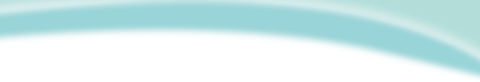 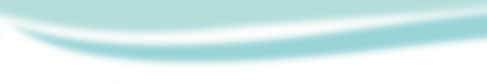 Animals in the zoo
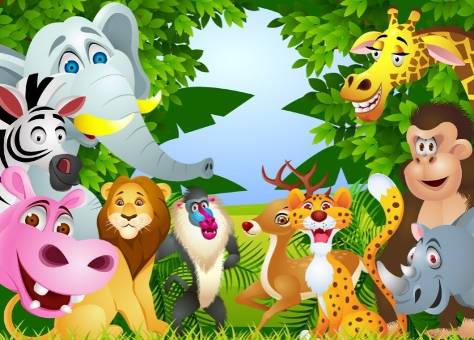 第三课时
WWW.PPT818.COM
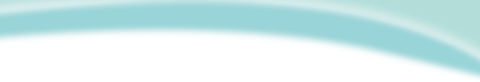 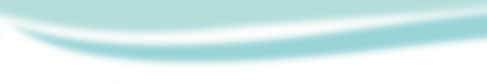 bear
Say and spell
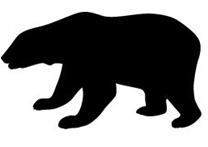 tiger
elephant
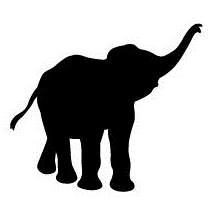 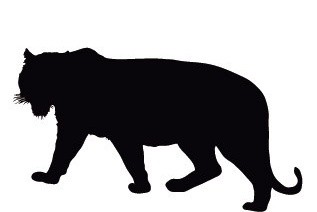 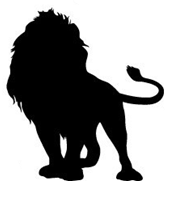 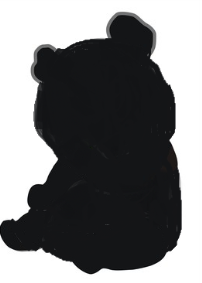 lion
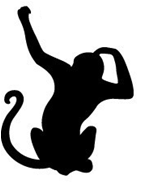 panda
monkey
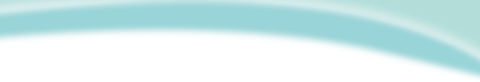 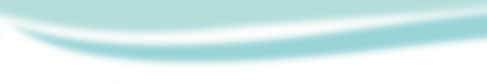 Look and tell
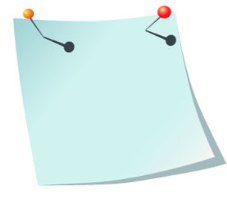 What animal do you like? Why?
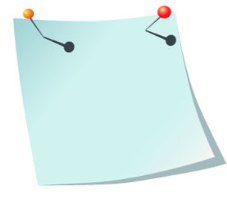 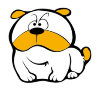 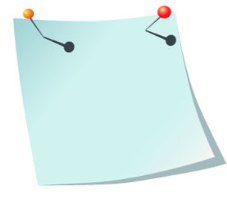 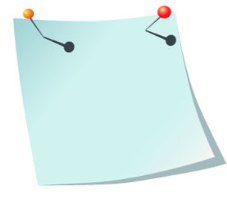 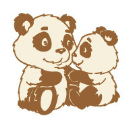 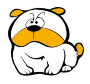 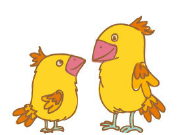 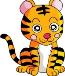 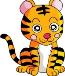 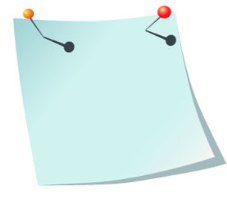 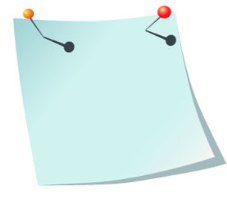 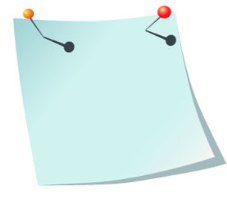 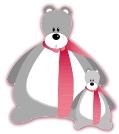 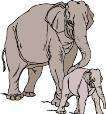 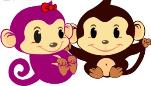 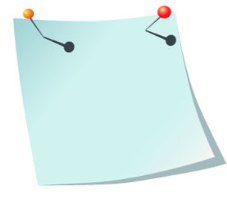 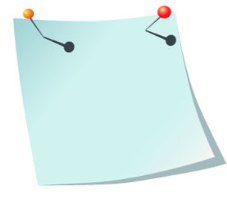 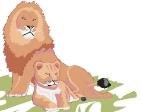 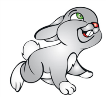 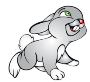 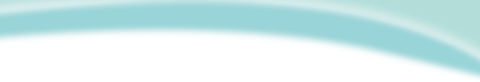 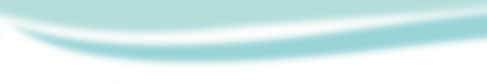 Act it out
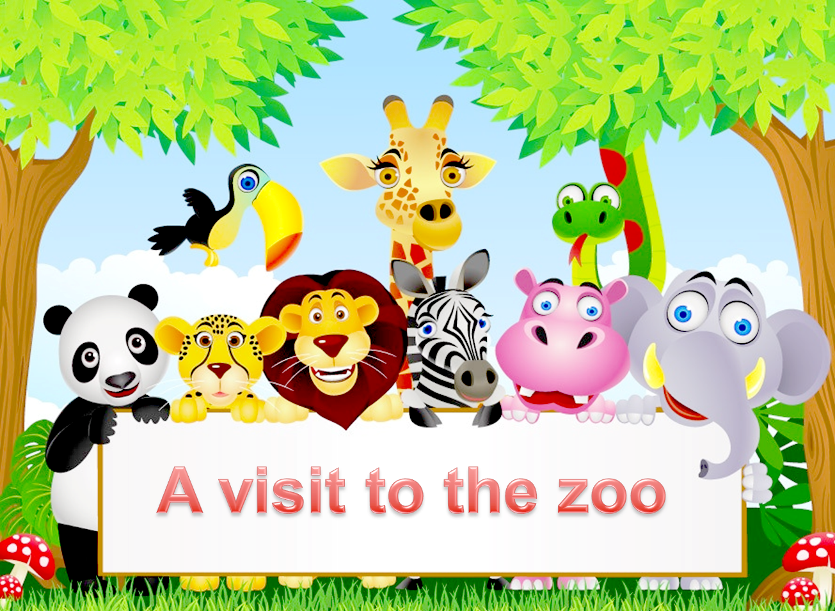 S1: Hi, … Do you like animals?
S2: ...
S1: Let’s go to ...
S2: ...
S1: Look! They are ... 
S2: They are … I like … 
	Do you like …?
S1: …
S2: Let’s go to …
S1: Sure. Let’s go.
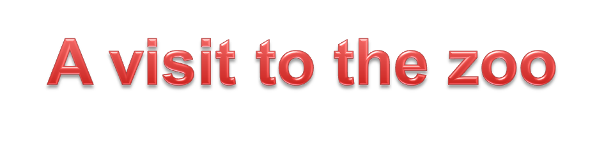 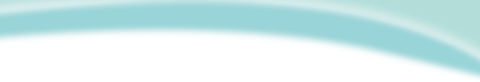 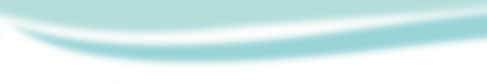 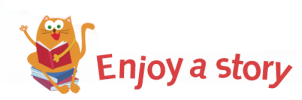 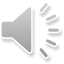 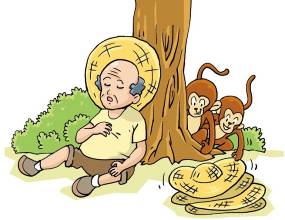 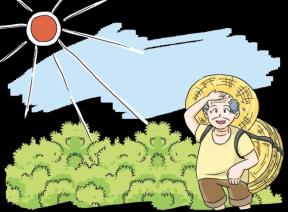 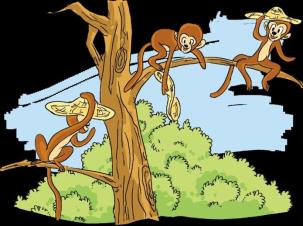 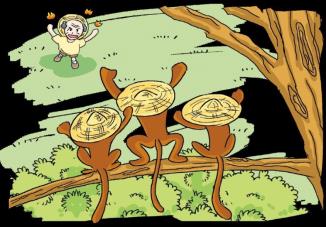 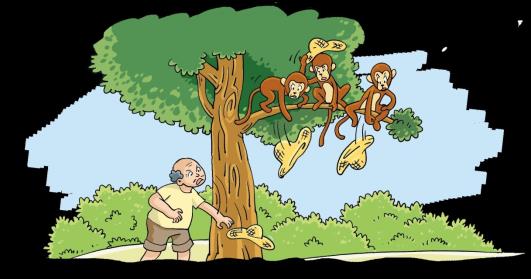 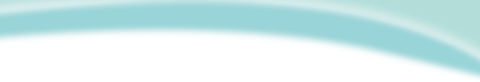 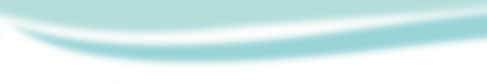 Put the pictures in the right order
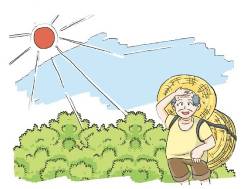 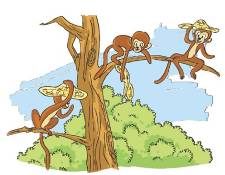 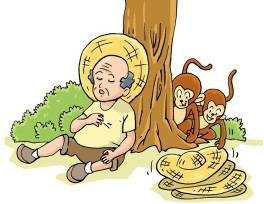 1
2
4
5
3
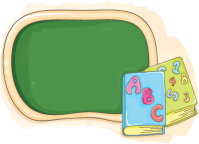 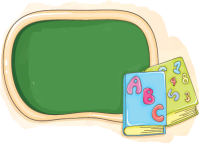 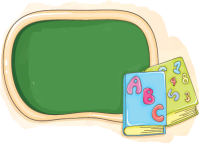 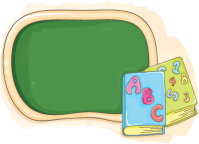 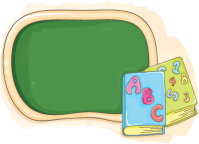 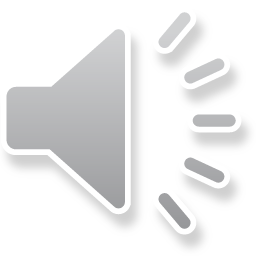 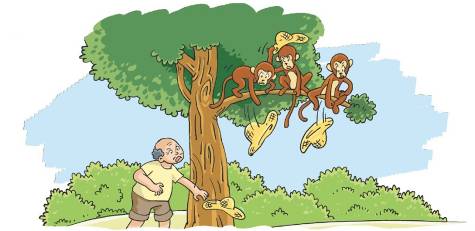 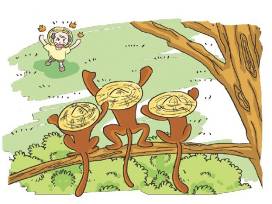 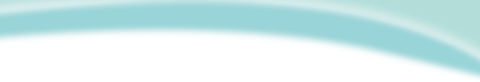 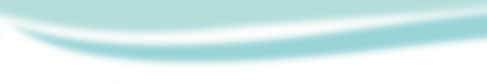 Listen and answer
How many monkeys?

How are the monkeys?

How is the old man?
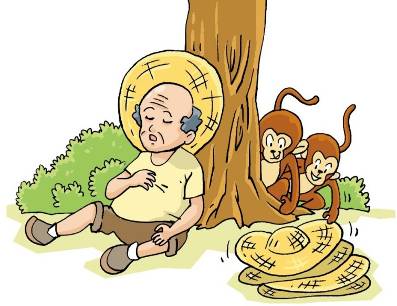 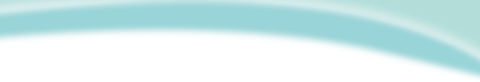 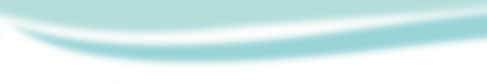 Listen and answer
How is the old man?
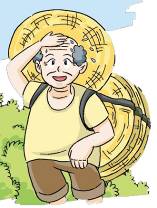 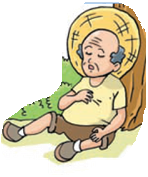 tired
hot
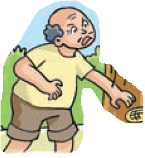 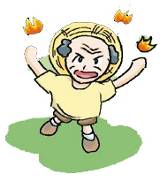 clever
angry
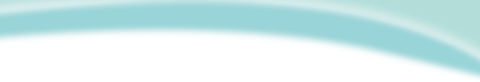 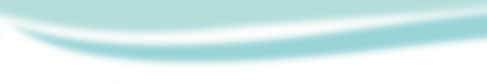 Learn the story
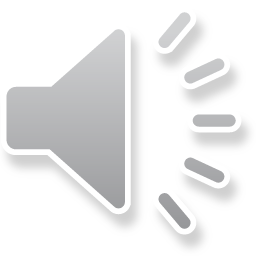 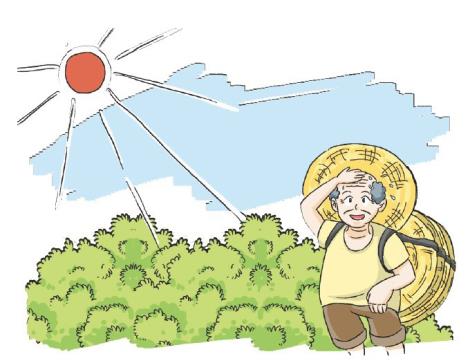 Oh, it’s hot.
It’s cool here.
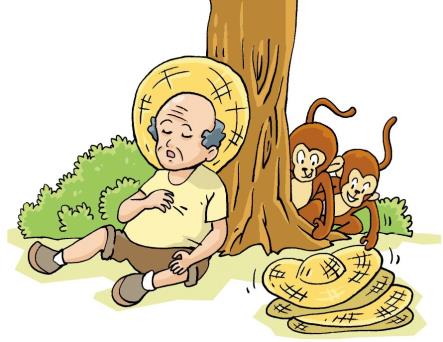 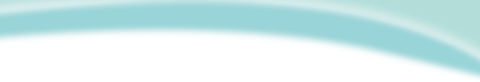 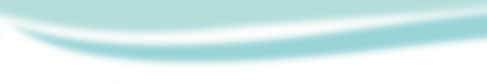 Learn the story
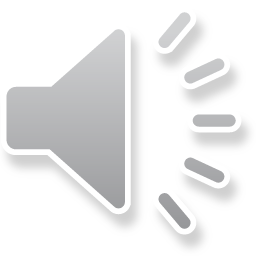 Look! What’s this?
It’s a hat.
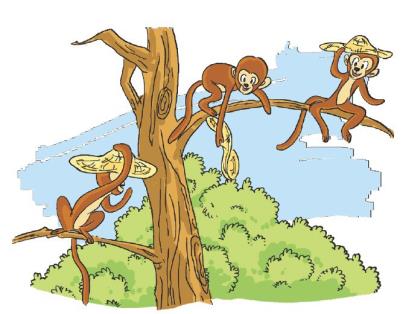 They’re my hats.
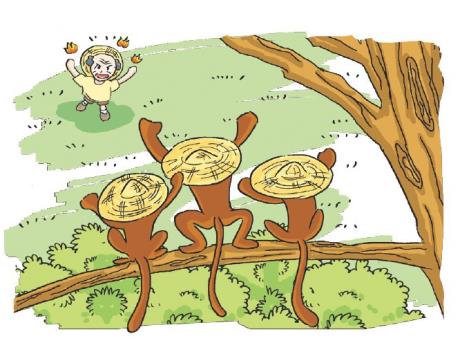 I like this hat.
They’re our hats.
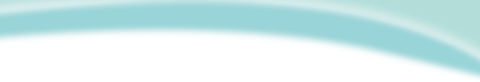 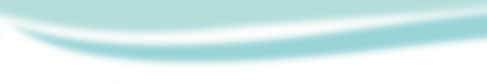 Learn the story
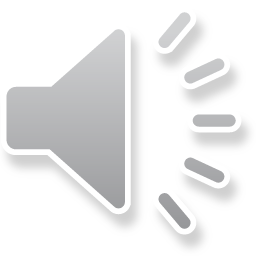 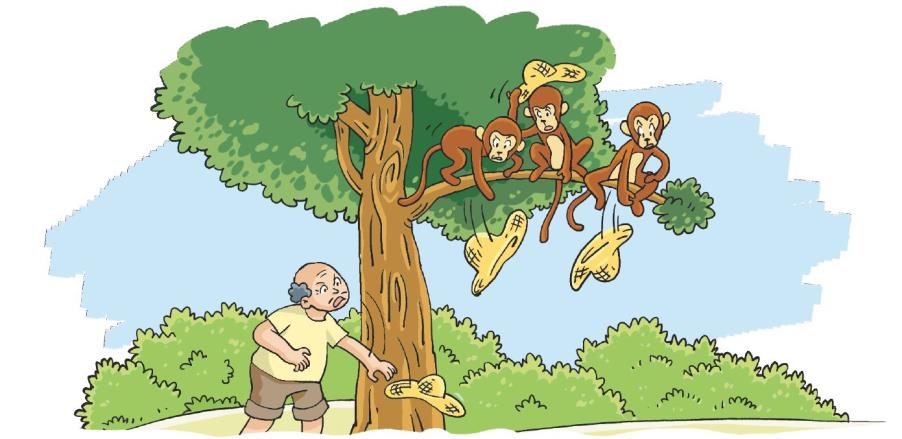 I don’t like this hat.
I don’t like this hat.
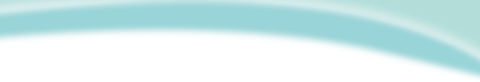 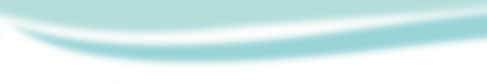 Act it out
Characters: an old man, three monkeys
Picture 2
Picture 1
Picture 5
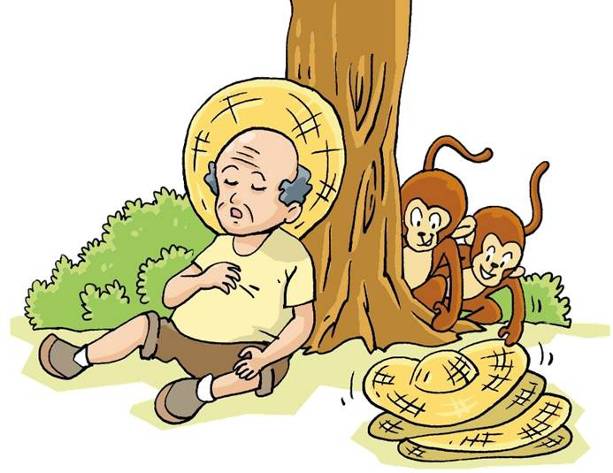 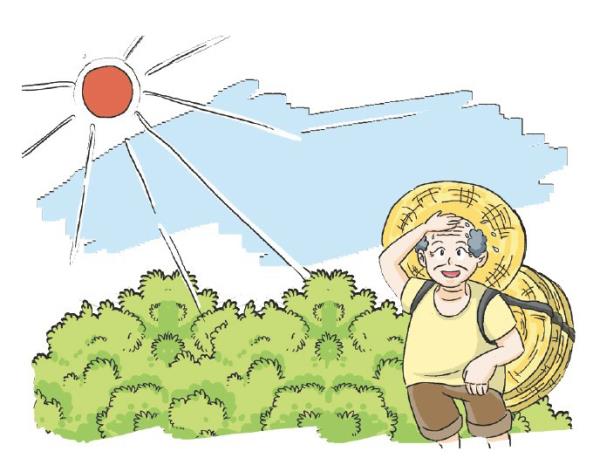 Picture 4
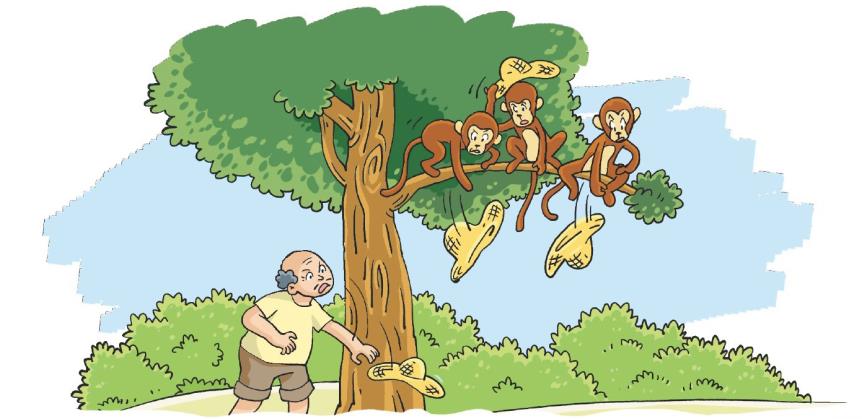 Picture 3
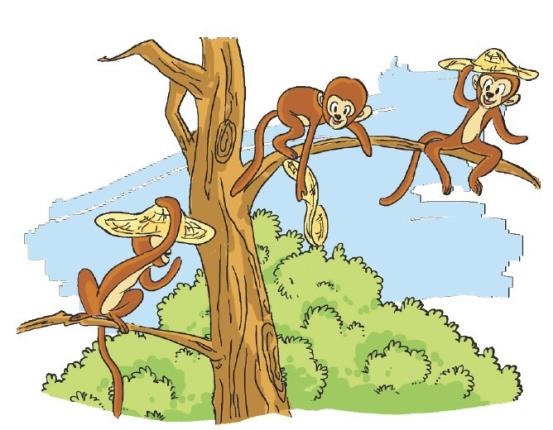 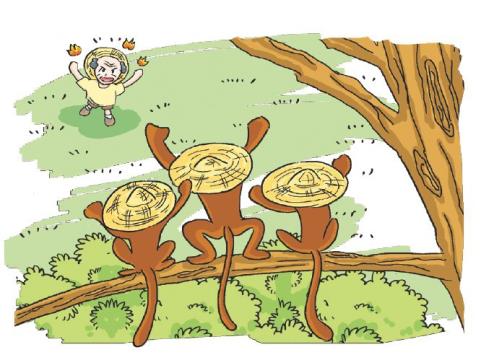 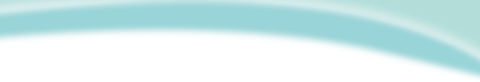 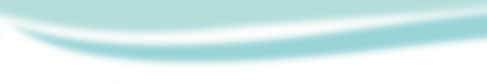 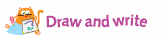 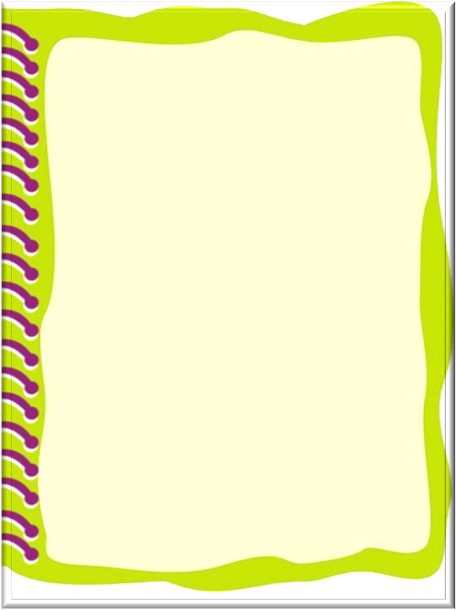 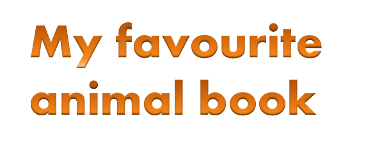 By      _________
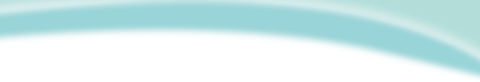 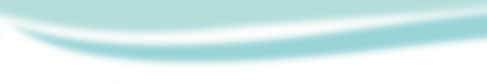 Read out loud
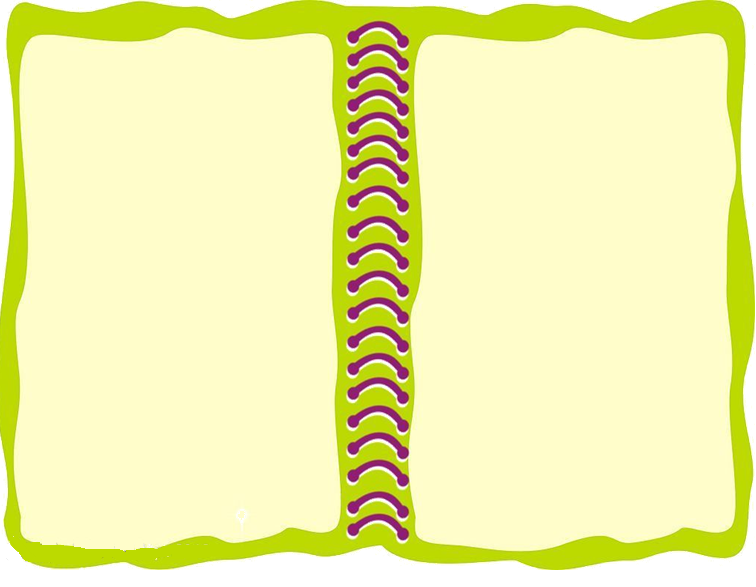 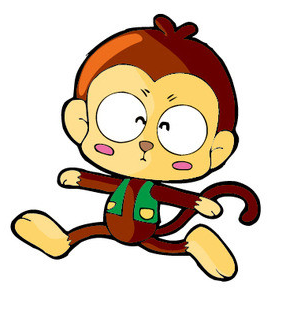 I like monkeys. Look at 
this monkey.
Its tail is long. 
Its ears are  small.
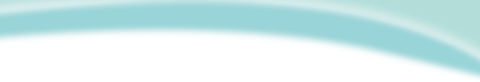 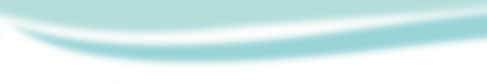 Choose and say
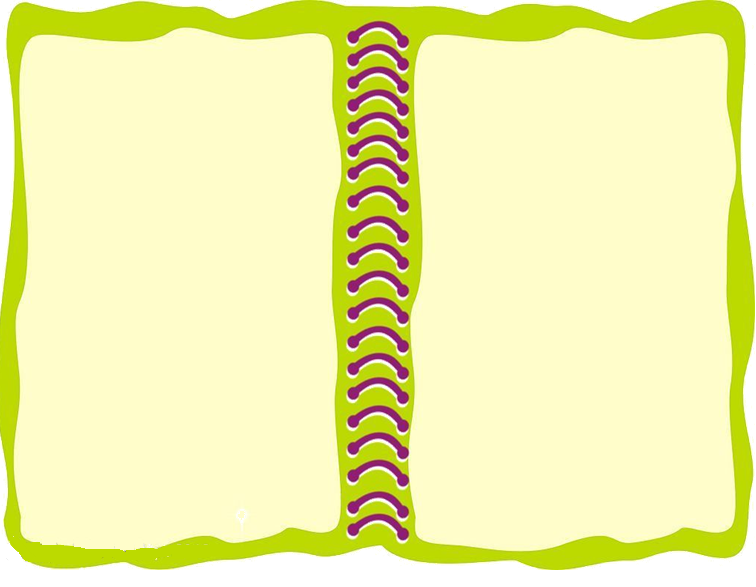 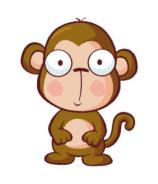 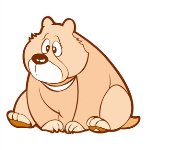 I like ... Look at ...
Its …
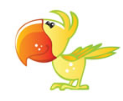 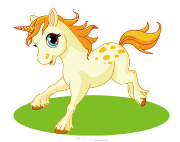 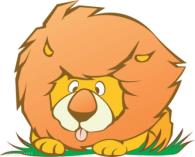 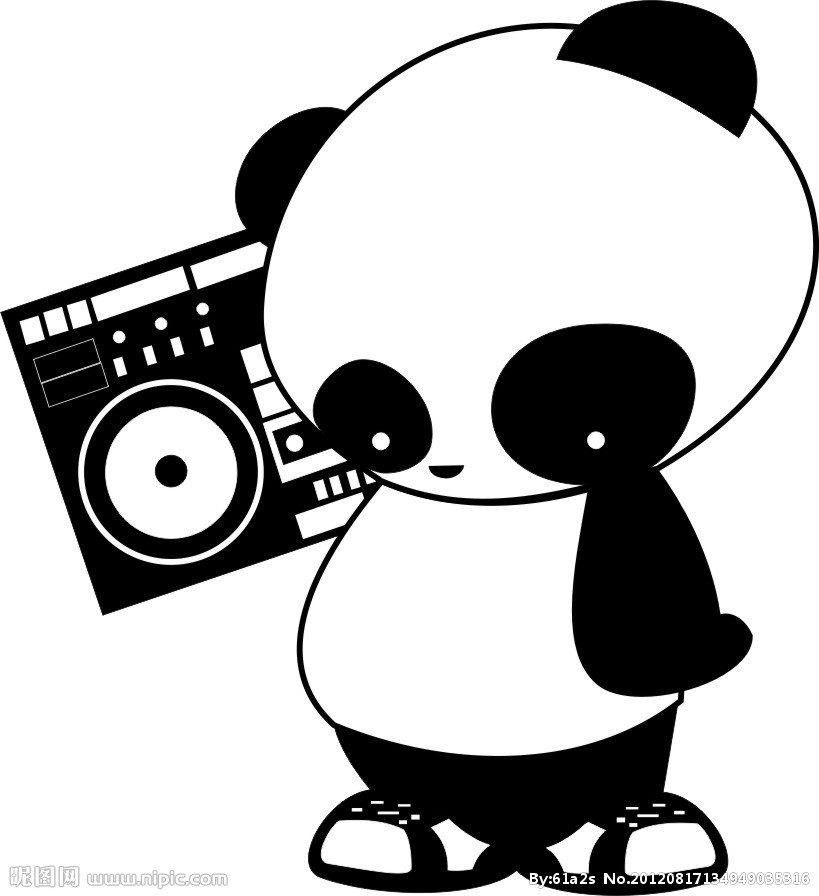 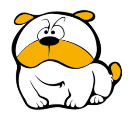 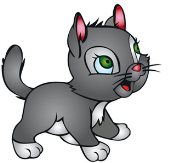 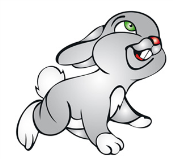 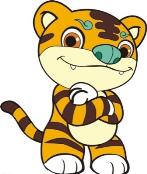 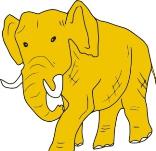 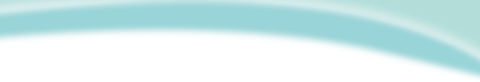 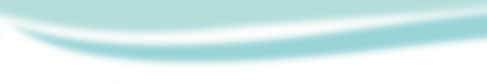 Make a book
Book  Level 1
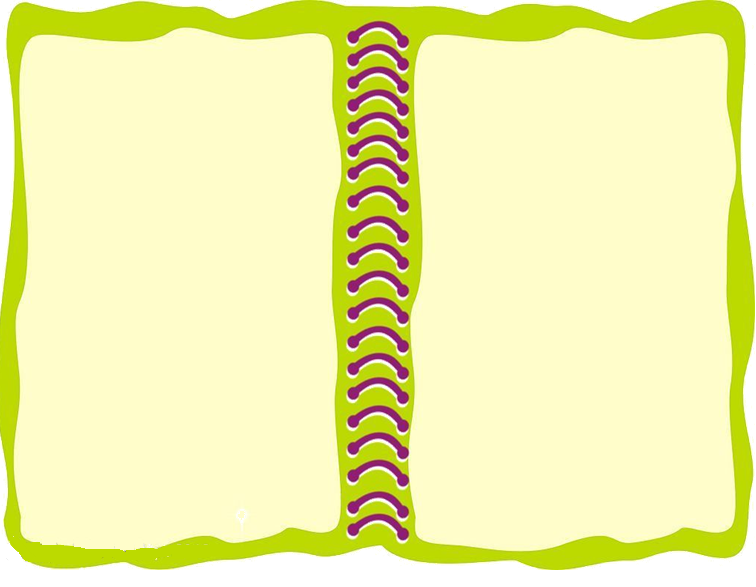 I like ________. Look at 
this ________.
Its ____is ____.
Its ____are ____.
A picture of my favourite animal
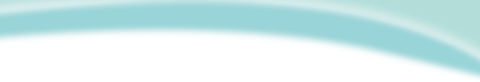 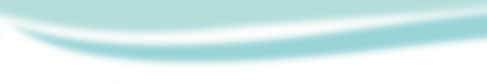 Make a book
Book  Level 2
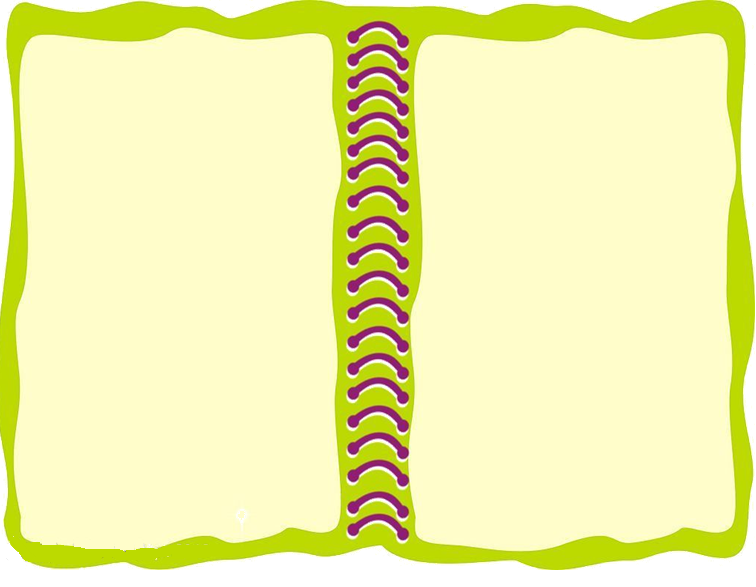 I like _________. They _________.
Look at 
this _________.
Its ___________. 
Its ___________.
Its ___________.
I like this _____.
A picture of my favourite animal
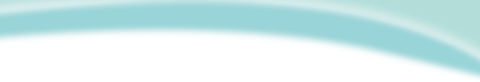 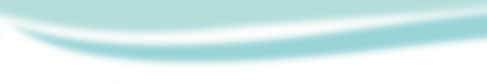 Make a book
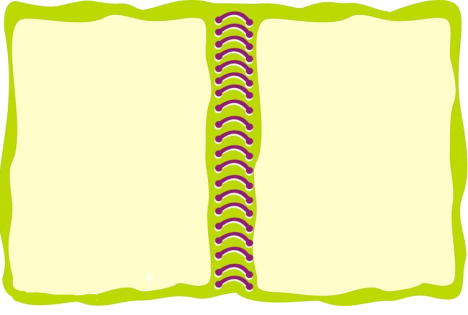 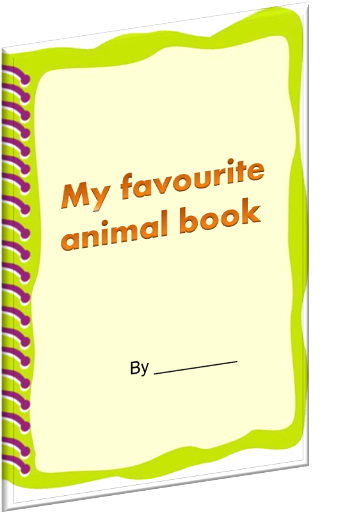 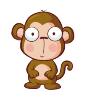 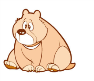 I like ... Look at ...
Its …
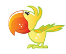 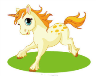 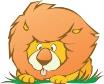 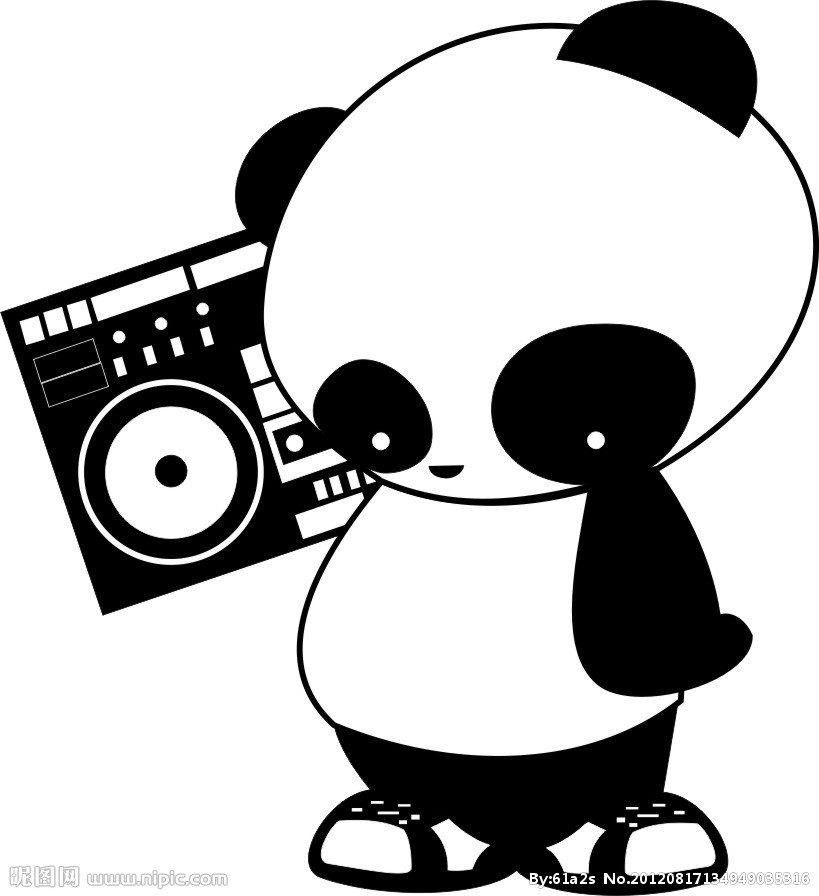 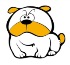 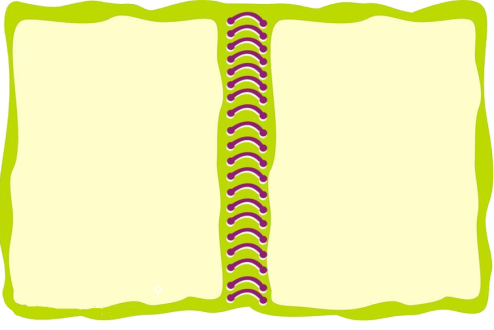 Choose
 Talk
 Draw  
 Write
 Read
Steps for  making  a book
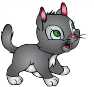 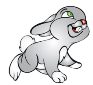 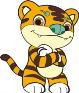 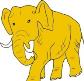 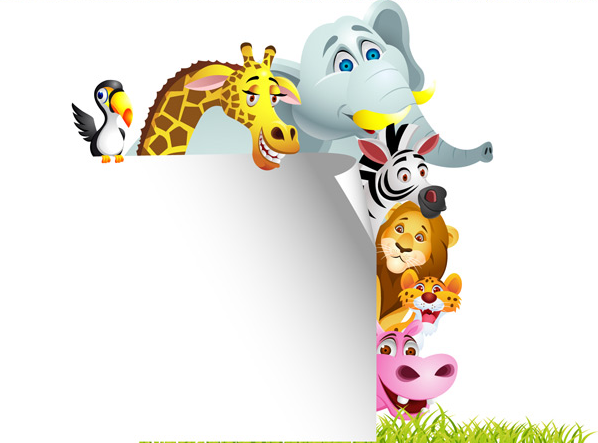 Homework
1  Talk about your favourite animal.
2  Write and draw My favourite  animal book.
3  Complete Workbook pages 21, 24 and 25.
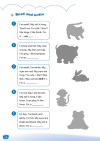 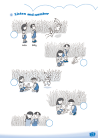 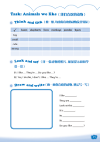